Loube Universal Service
1
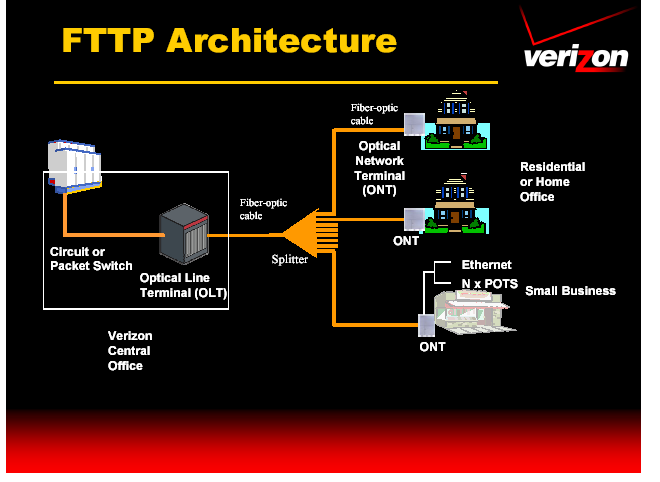 Loube Infrastructure and Cost
2
Power Connection
A Back-UP Battery
Another view of the back-up battery
The Four Issues
Consumer Protection
The Regulatory Status of Voice over Internet Protocol (VoIP)
Back-up Batteries in the network without central office power
911 in a VoIP environment